جامعة بنها- كلية الآداب قسم الإعلام-الفرقة الثالثة – شعبة الصحافة - مادة الصحافة المتخصصة المحاضرة الثالثة
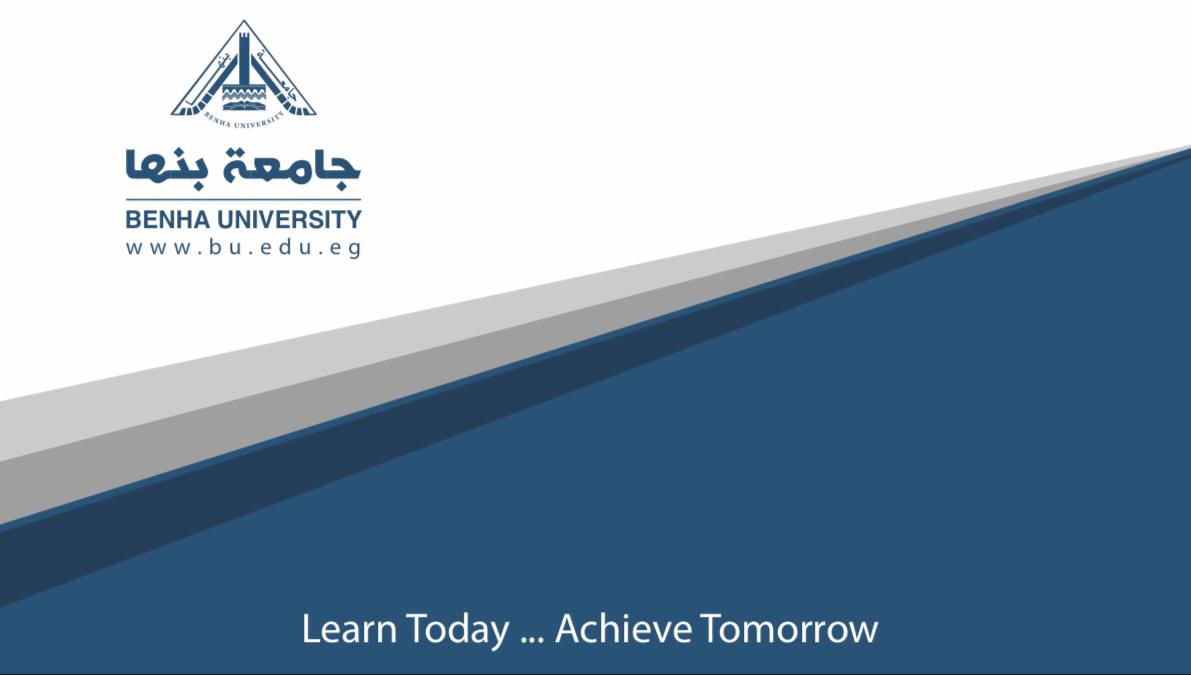 إعداد:
الدكتور: فتحى ابراهيم
أولا:صحافة الشؤون الخارجية
يقصد بالشؤون الخارجية في الصحف الإشارة إلى نوعين من العمل الصحفي، الأول يتعلق بالأقسام الخارجية في الجرائد والمجلات، والثاني يتعلق بالجرائد والمجلات المتخصصة في الشؤون الخارجية.
	وهذه الصحف تنطلق من فرضية ترى أن هناك عاملان رئيسيان يفرقان بين عمل المحرر الخارجي والمحرر الدبلوماسي وهما:
الأول:  أن المحرر الخارجي يهتم أساسا بالسياسة الدولية، في حين أن المحرر الدبلوماسي يهتم أساسا بالسياسة الخارجية لبلده.
والثاني: أن المحرر الخارجي يهتم بنشاطات الدول في المجال الدولي، بينما المحرر الدبلوماسي يهتم بنشاطات هذه الدول داخل بلده فقط.
	ويلاحظ أن الصحف الكبرى تميل إلى التفرقة بين القسمين، في حين أن الصحف الصغرى تفضل المزج بينهما.
المصادر الصحفية للشؤون الخارجية
أولا المحرر الخارجي ويشمل
1-المراسل المقيم
2– المراسل المتجول :
ثانيًا – وكالات الأنباء
ثالثا – الخدمات الصحفية الخاصة 
رابعا – الإذاعات الأجنبية 
خامسا – الصحف الأجنبية 
كتابة المواد الخارجية

وإلى اللقاء فى محاضرة أخرى 
                                        خالص تحياتى